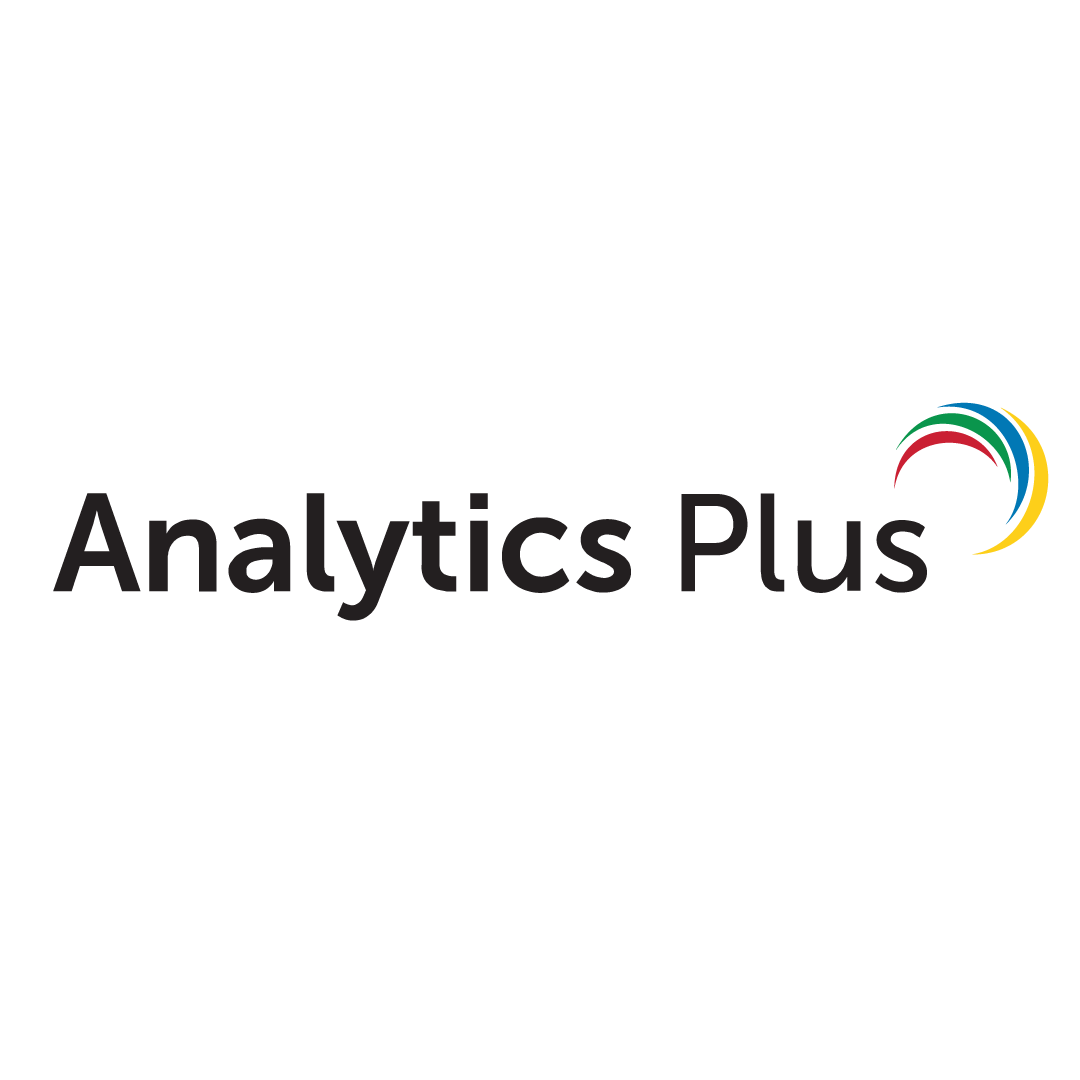 Aperçu
1
https://www.manageengine.com/fr/analytics-plus/
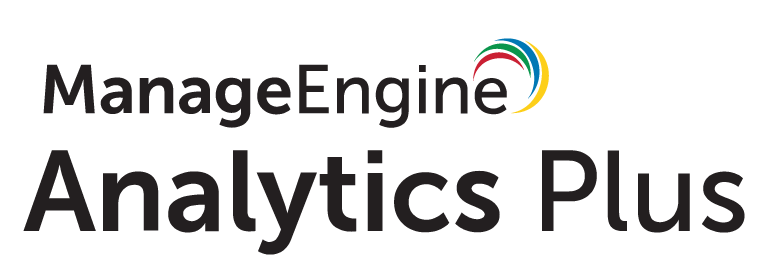 Présentation
d’Analytics Plus
Analyse informatique personnalisée
Solution d’analyse informatique personnalisée qui intègre plus de 200 applications de gestion, logiciels d'entreprise, bases de données et entrepôts de données
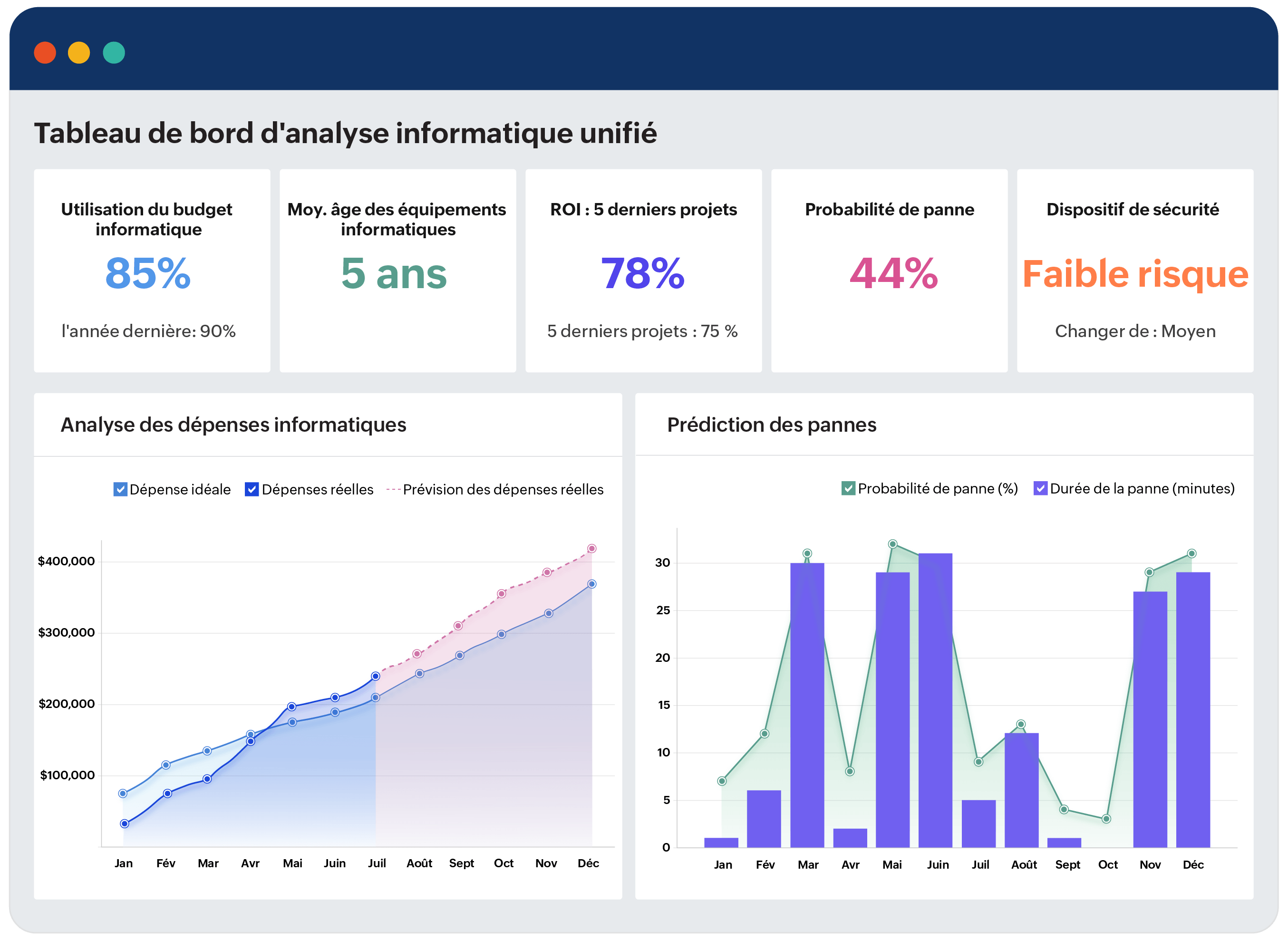 Analyse unifiée
Unifiez les données de toute source pour un suivi complet des processus informatiques et opérationnels
Connexion en direct
Connexion en direct aux sources de données pour une analyse en temps réel des opérations informatiques
2
https://www.manageengine.com/fr/analytics-plus/
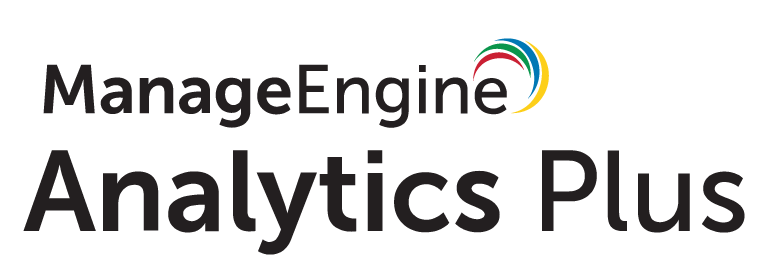 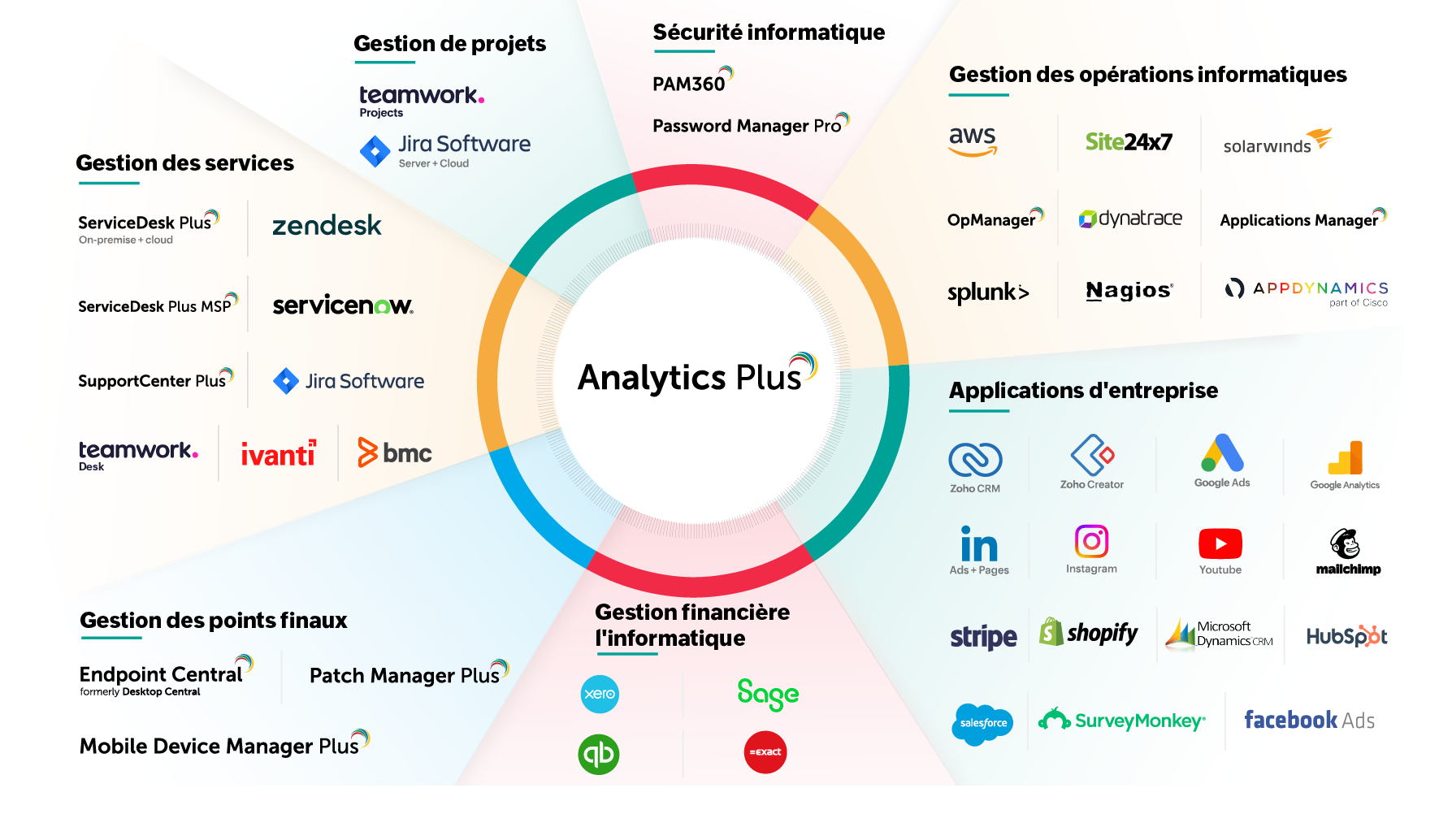 /////////////////
Connexion
à toute source de données
/////////////////
3
https://www.manageengine.com/fr/analytics-plus/
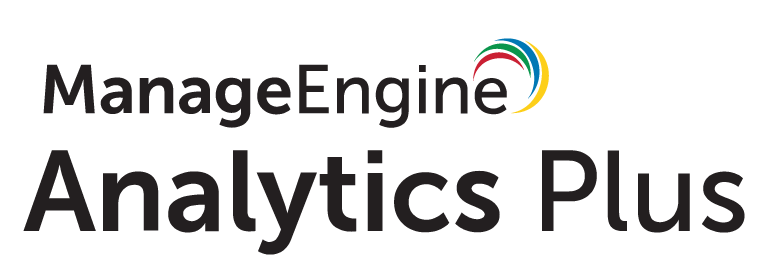 SaaS ou auto-hébergement
Choisissez le mode de déploiement qui convient à l’organisation
Déploiement partout
Centres de données à travers le monde
Accédez à la version SaaS dans un centre de données proche
de produits intégrant plus de 200 applications de gestion ou métier et bases de données
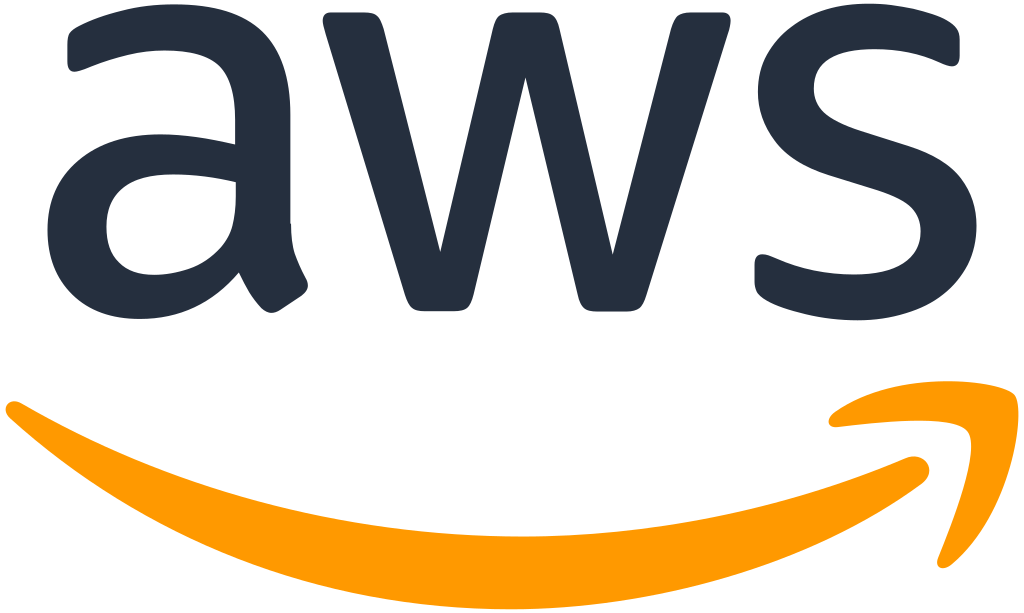 Choix du système d’exploitation
L’offre d’auto-hébergement peut se déployer sur des serveurs Windows, Linux ou Docker sur site
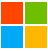 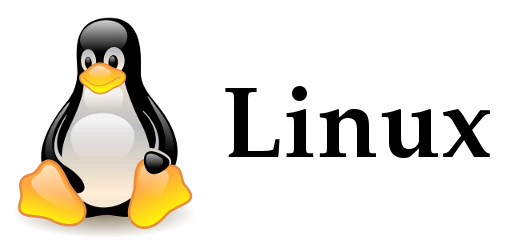 Déploiement en cloud privé
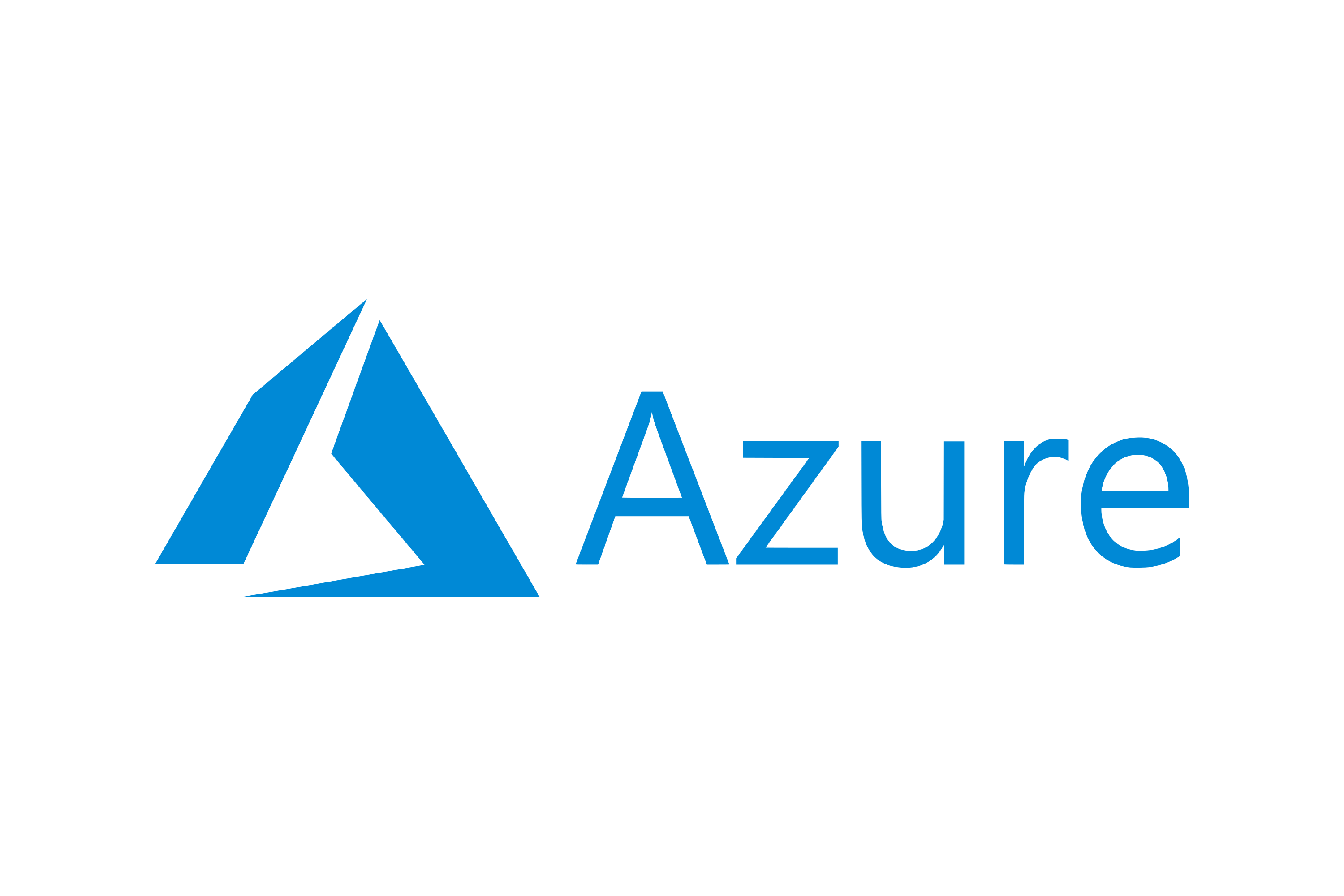 Prise en charge complète du déploiement dans un cloud public, privé, privé virtuel ou hybride, comme AWS, Azure ou GCP
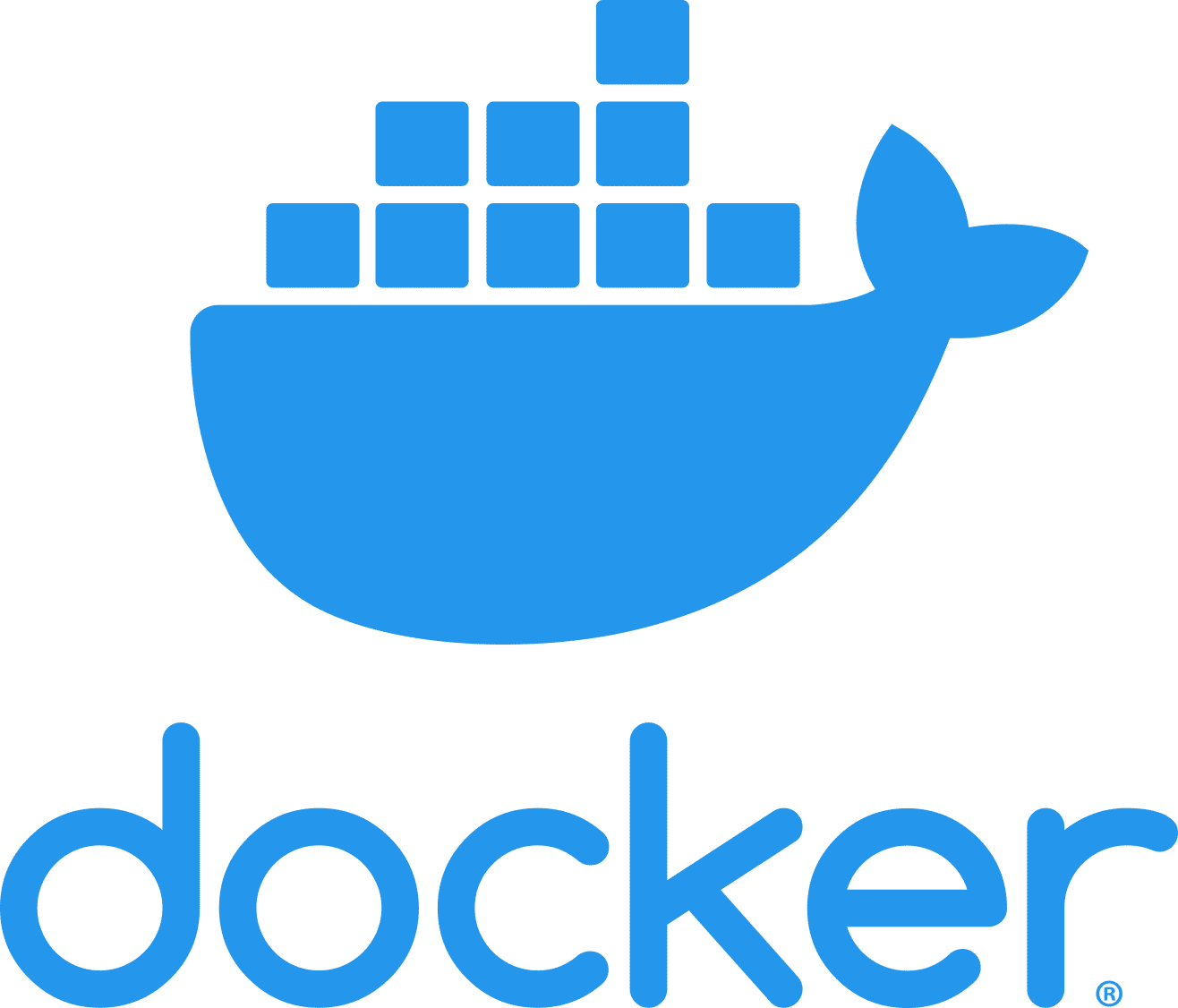 4
https://www.manageengine.com/fr/analytics-plus/
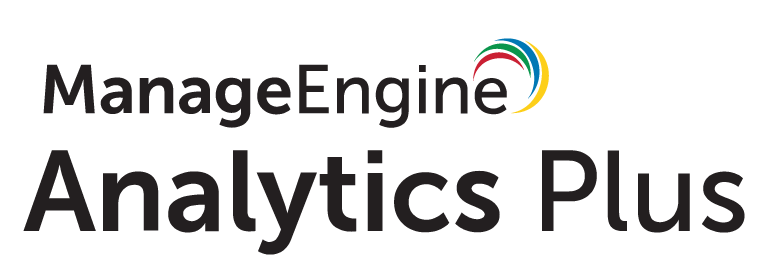 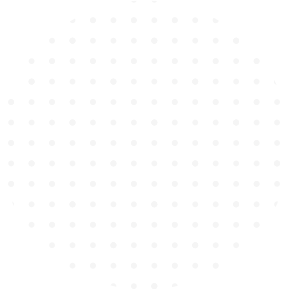 Analyse Big Data
Traitement et affichage de millions de lignes de données en quelques secondes seulement
Haute évolutivité
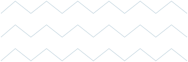 Montée en charge fluide
Gestion intuitive de charges de travail croissantes pour une performance applicative optimale
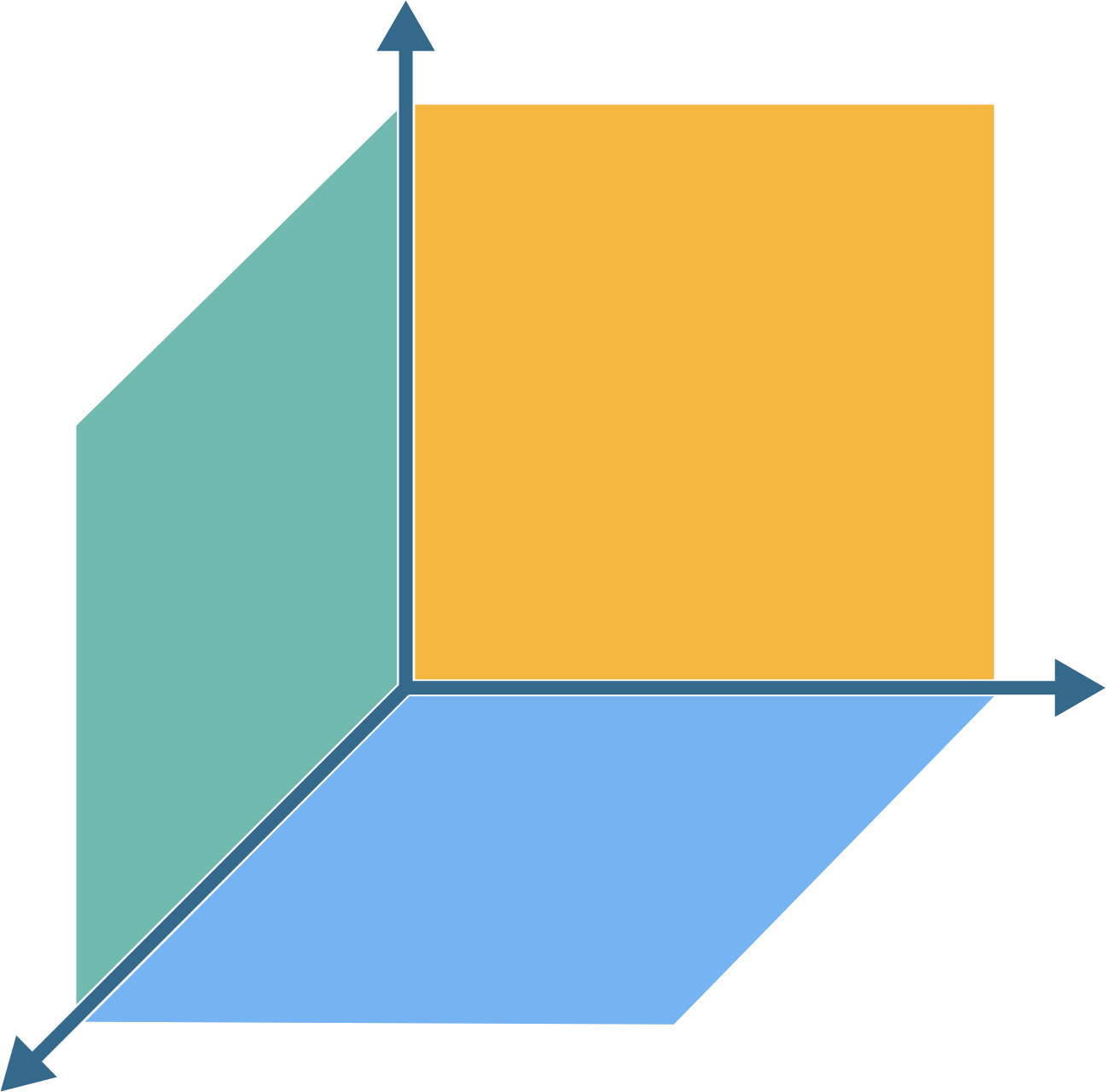 Accessibilité
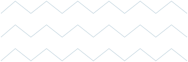 Précharge intelligente et mise en cache des données selon des modèles d’utilisation pour une expérience utilisateur optimale
Réponse ultra-rapide
Base de données en colonnes C-Store exclusive pour une lecture rapide
5
https://www.manageengine.com/fr/analytics-plus/
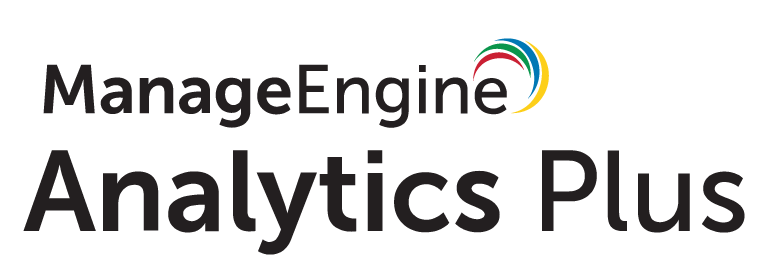 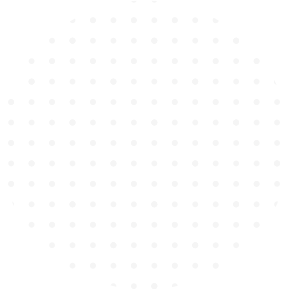 Architecture multiserveur
Adaptabilité à la demande
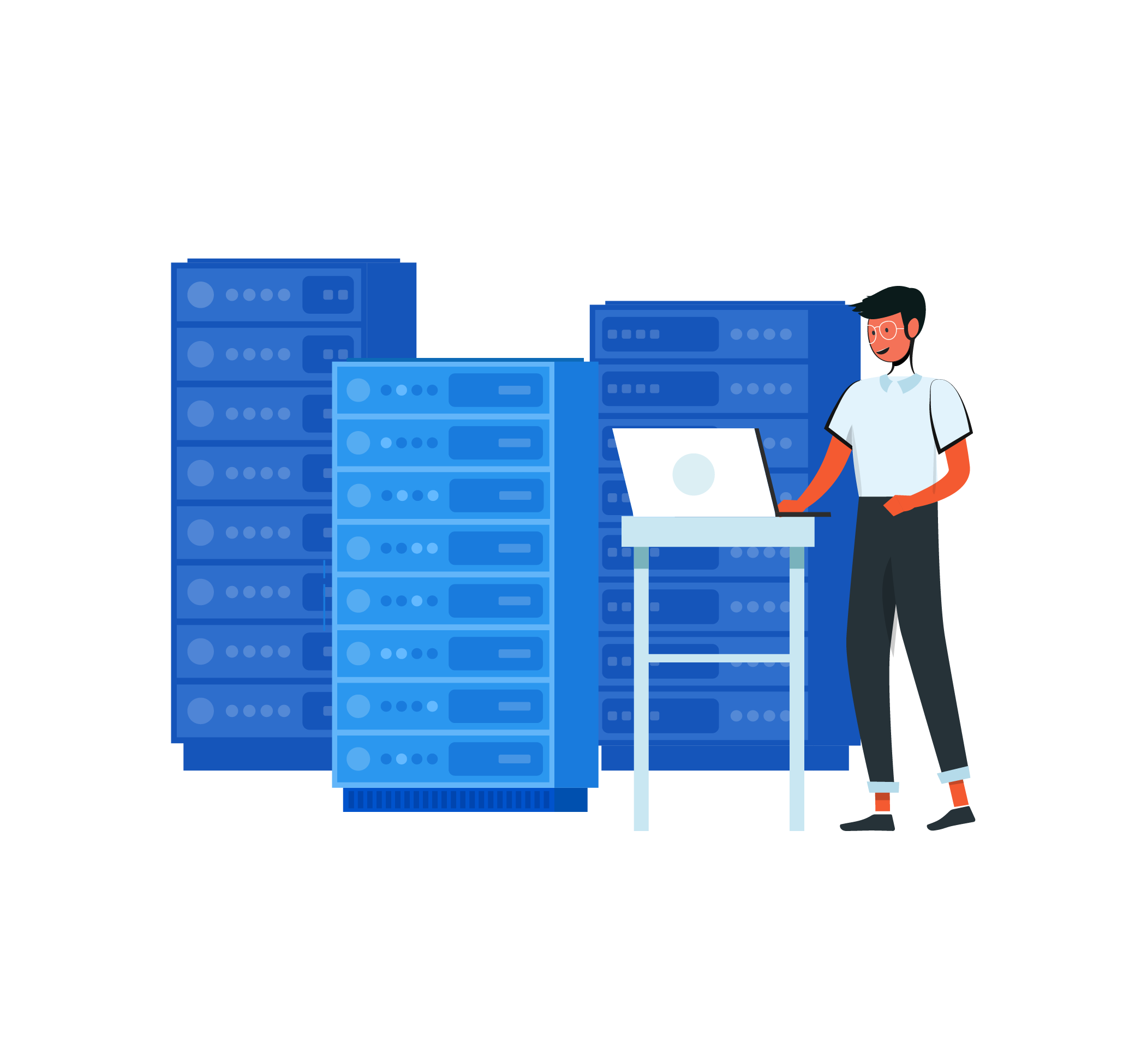 Adaptation horizontale des déploiements auto-hébergés selon l’usage et la demande
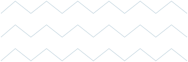 Traitement distribué
Ajout de nouveaux blocs de ressources de calcul 
au besoin
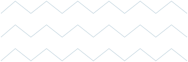 Haute disponibilité
Configuration de basculement actif/passif pour un fonctionnement ininterrompu
6
https://www.manageengine.com/fr/analytics-plus/
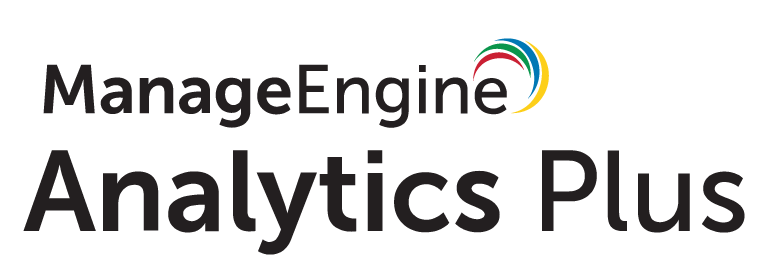 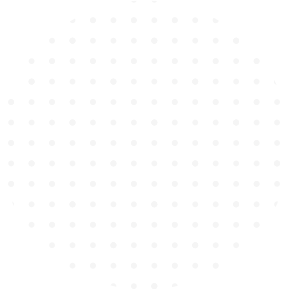 Analyse augmentée IA
Analyse ML automatisée
Moteur ML (Machine Learning) pour une interprétation intelligent des métriques observés
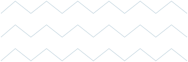 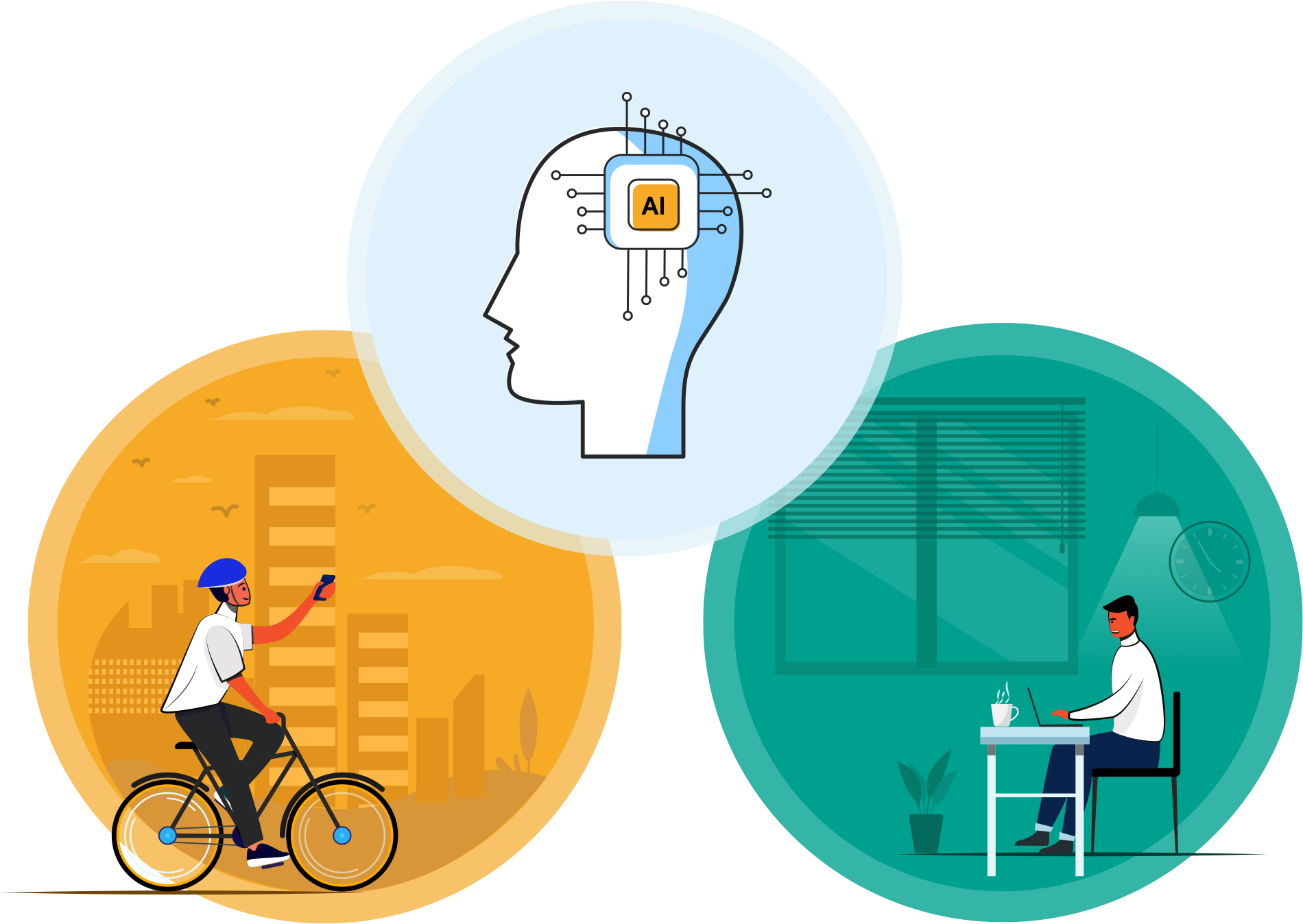 Assistant IA
Création de rapports à l’aide de questions en clair via le moteur NLP (Natural Language Processing)
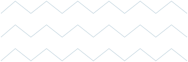 Suggestions contextuelles
L’assistant IA fait des recommandations contextuelles pour accélérer la prise de décision
7
https://www.manageengine.com/fr/analytics-plus/
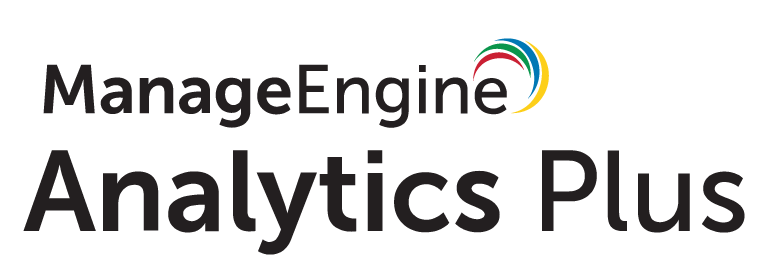 Générateur de rapports interactif
Analyse en libre-service
Interface simple pour permettre l’analyse par des non-techniciens
Plus de 40 types d’affichage
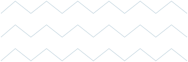 Éventail d’aperçus pour représenter précisément des données complexes
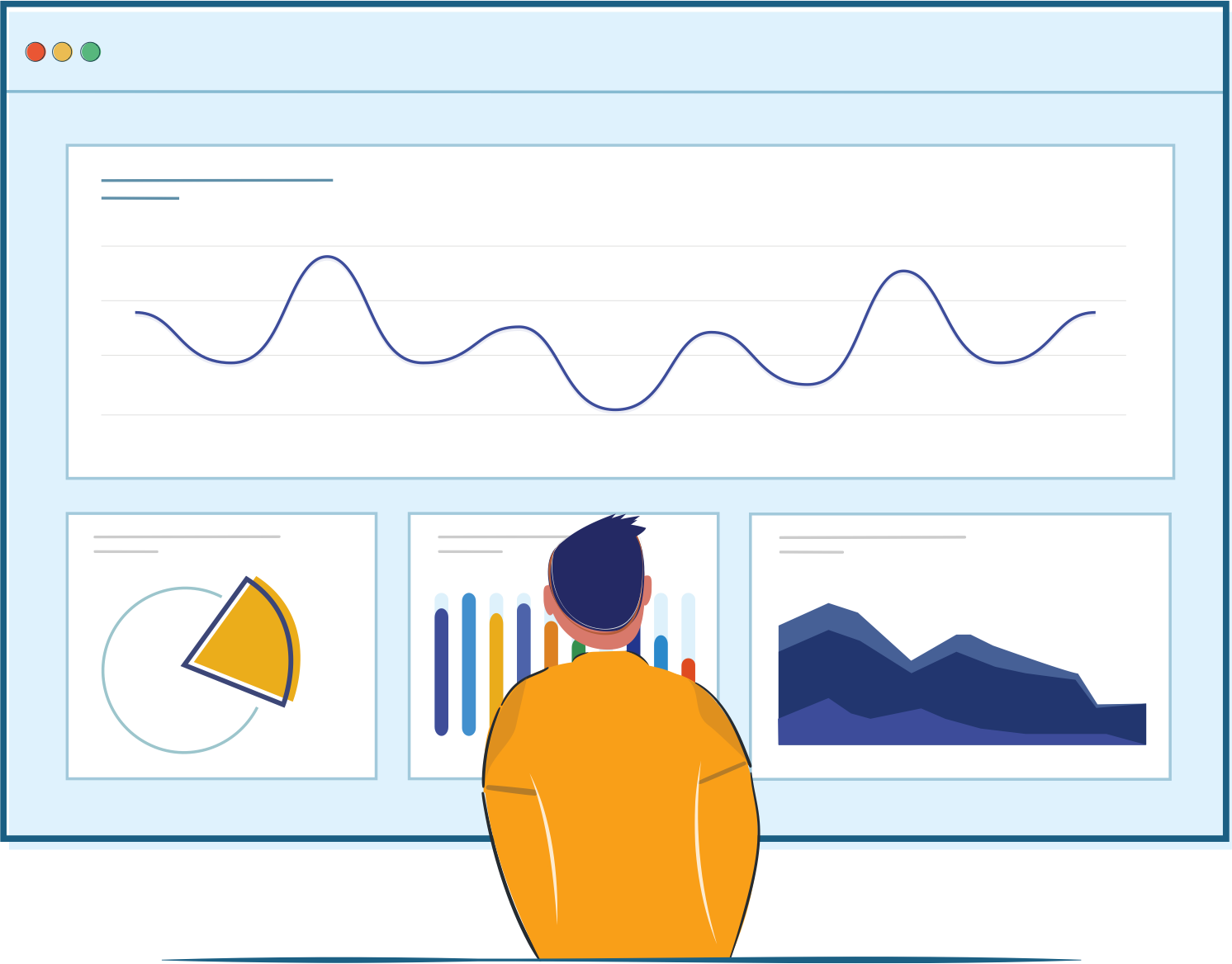 Interactions intelligentes
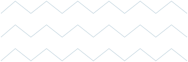 Interaction exploratoire dans les rapports en direct pour une analyse détaillée
Tableaux de bord personnalisés
Format de tableau de bord flexible pour présenter l’analyse selon le public
8
https://www.manageengine.com/fr/analytics-plus/
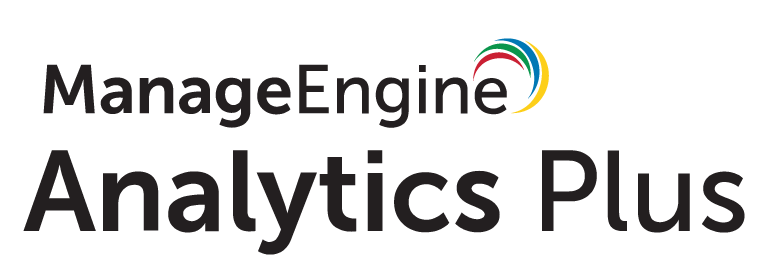 Analyse intégrée
Intégration d’aperçus native
Intégration de l’analyse à des applications internes ou tierces pour une utilisation élargie
Authentification unique
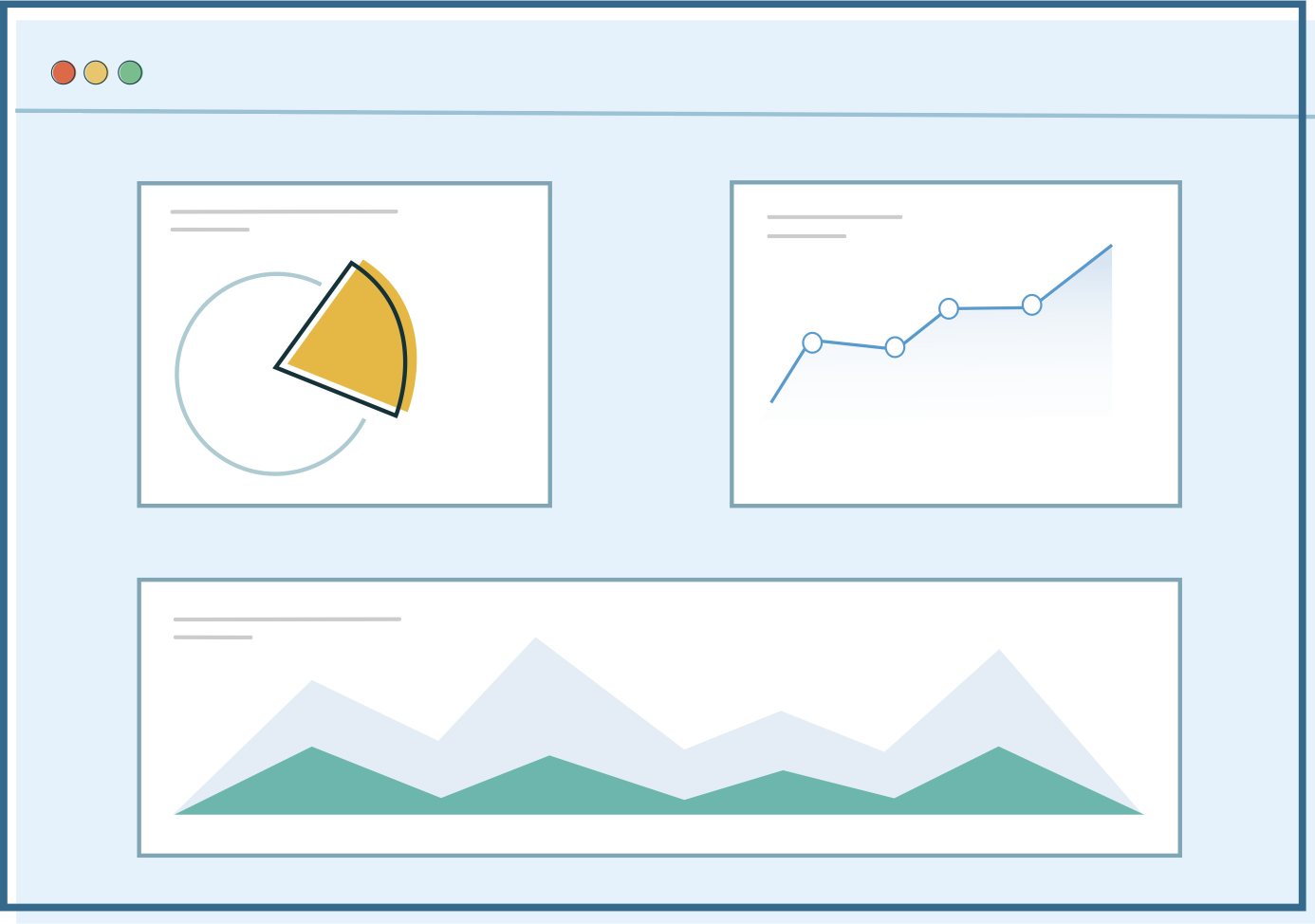 Intégration transparente à des applications natives via des API d’authentification unique ou SAML
Personnalisation
Modification du logo, de l’icône favorite ou des thèmes pour une expérience ultime
</>
9
https://www.manageengine.com/fr/analytics-plus/
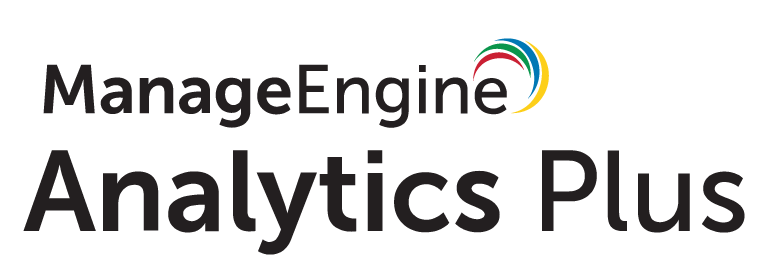 Alertes basées sur des seuils
Analyse avancée
Notification lorsque des KPI importants franchissent 
des limites critiques
Instantanés de données
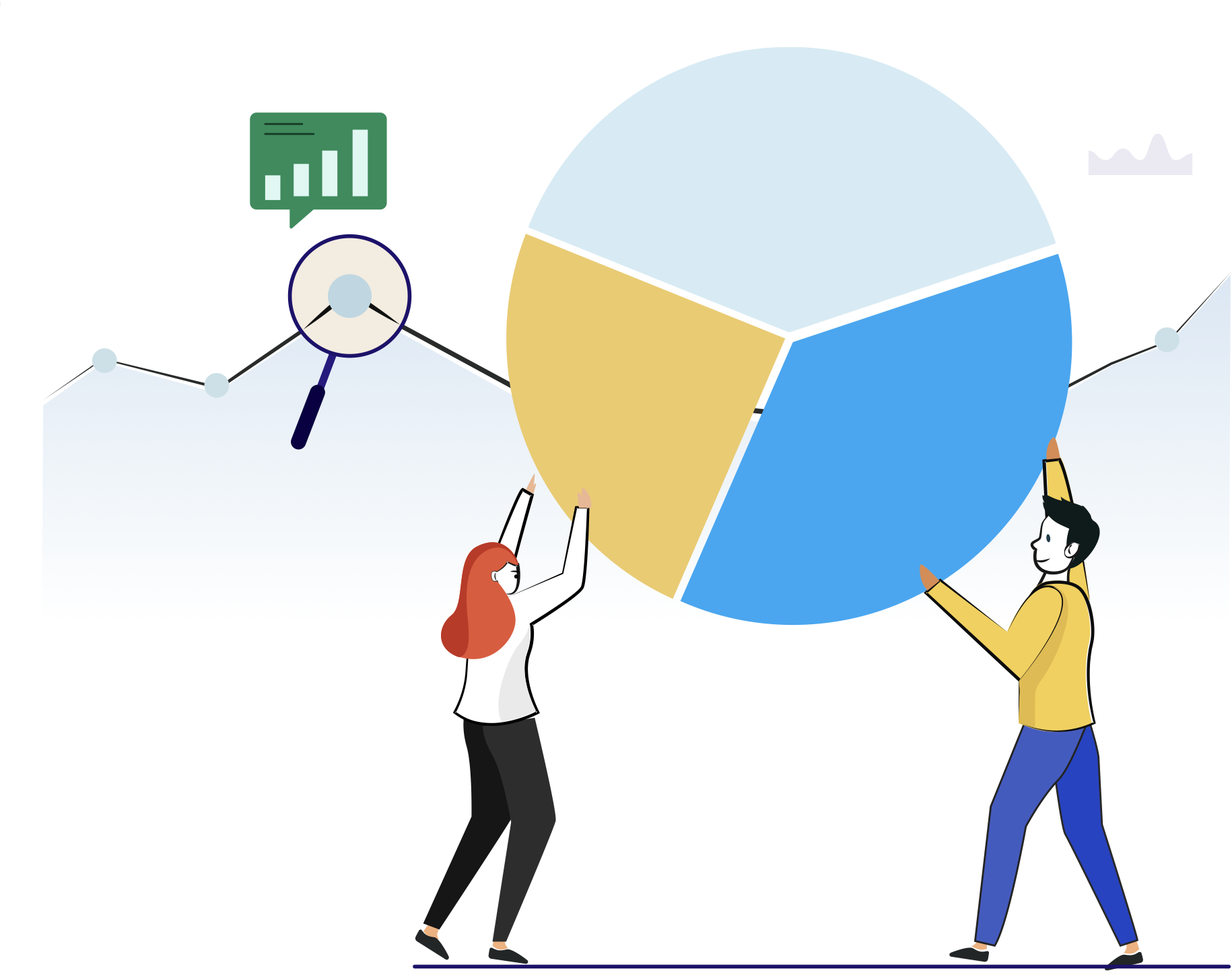 Horodatage des données d’application pour retour en arrière et suivi de l’avancement
Fusion de données intelligente
Auto-identification des points de données connexes pour corrélation
Bibliothèque de métriques
Ensemble de fonctions mathématiques, statistiques et logiques pour créer une gamme de métriques et KPI calculés
10
https://www.manageengine.com/fr/analytics-plus/
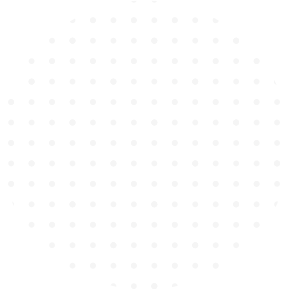 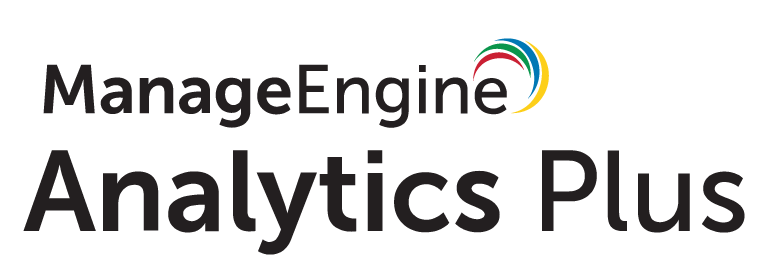 Prévision et planification de la capacité
Prévision de tendances
Gamme d’algorithmes de prévision pour planifier et pérenniser les opérations IT ou métier
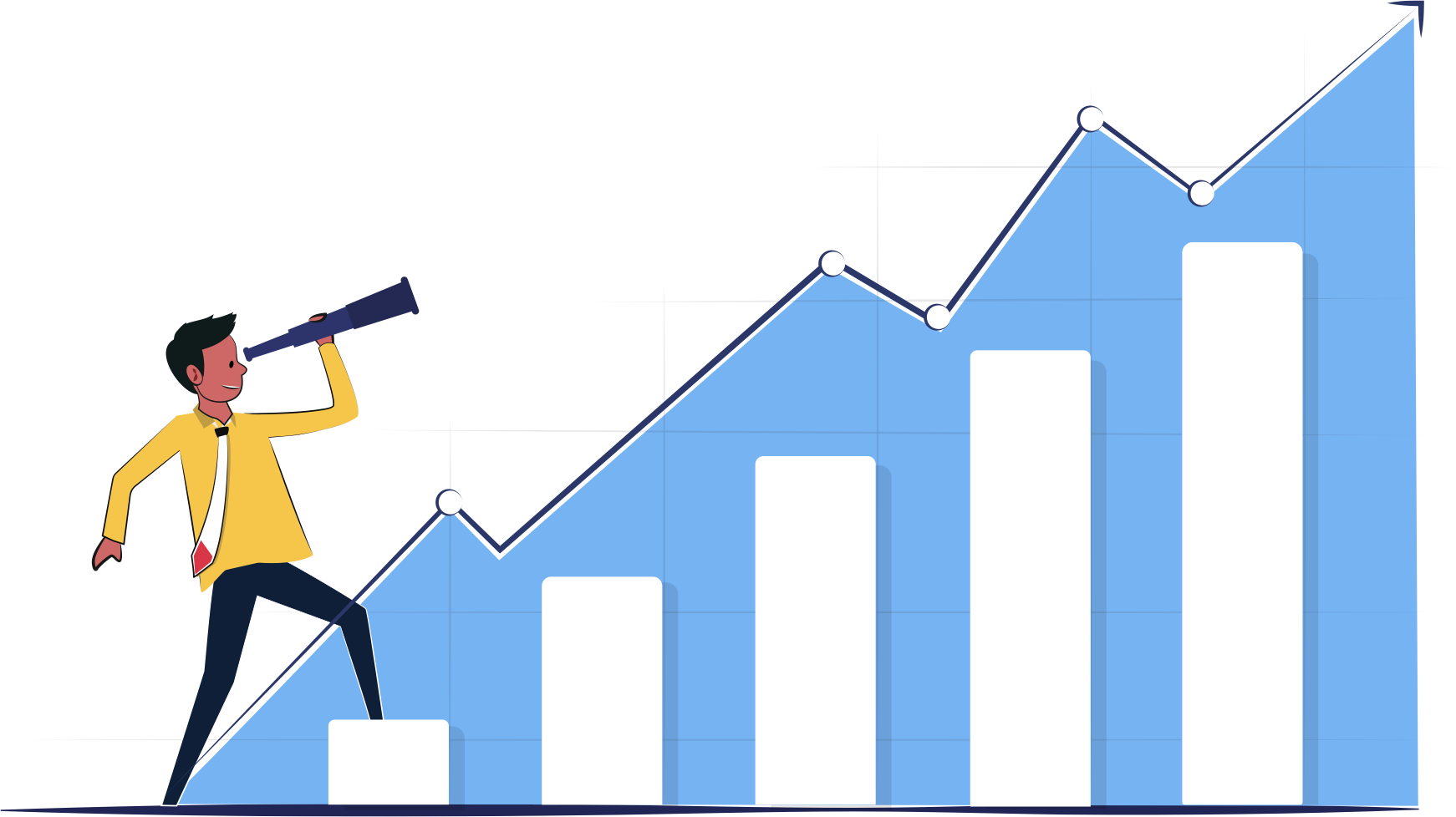 Planification de la capacité
Étude des tendances actuelles et de performance pour éviter de sur-investir ou sous-investir dans l’infrastructure
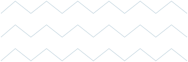 Gestion des équipes
Détermination de la bonne taille d’équipe selon la charge de travail et sa croissance prévue
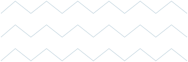 11
https://www.manageengine.com/fr/analytics-plus/
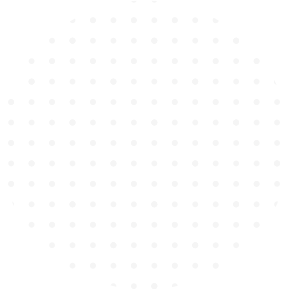 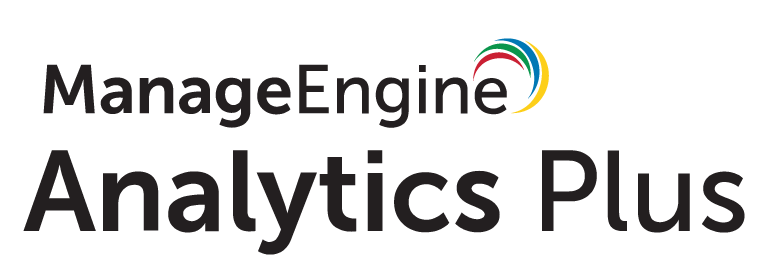 Planification 
de scénario
Exécution de simulations
Exécution d’analyse par simulation pour avoir tous les résultats opérationnels possibles
Ajustement de variables
Modulation de facteurs influents à différents degrés pour obtenir les résultats les plus favorables
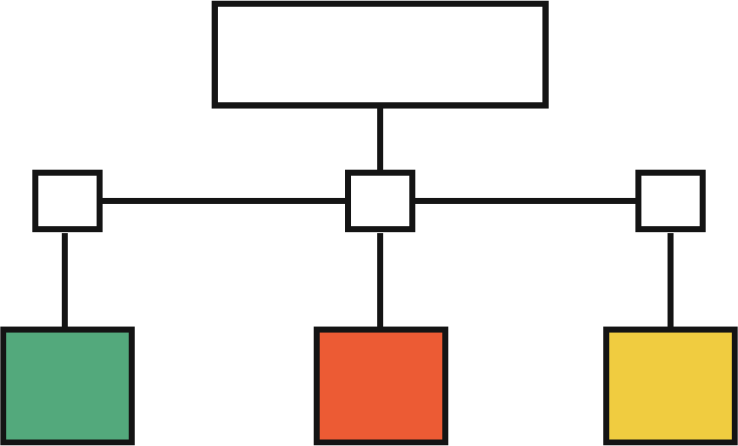 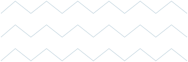 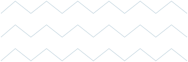 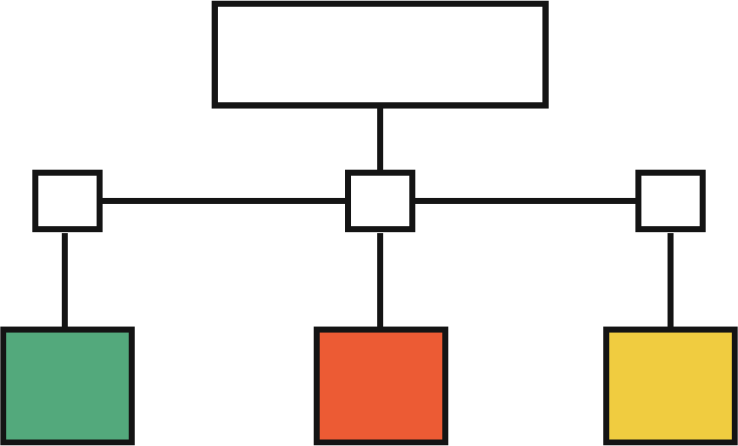 Relations de cause à effet
Évaluation d’impact précise de divers facteurs sur le résultat opérationnel
12
https://www.manageengine.com/fr/analytics-plus/
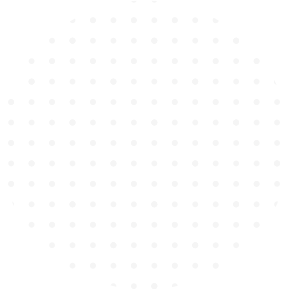 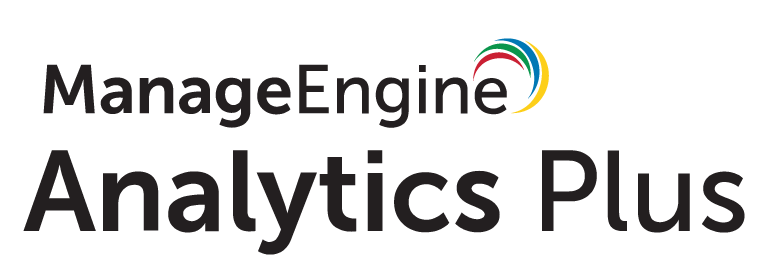 Contrôle d'accès basé sur le rôle
Autorisations granulaires pour un contrôle strict de qui a accès à des données précises
Collaboration
Annotation de rapports
Possibilité pour les utilisateurs d’échanger des idées ou de discuter de tendances en temps réel avec des notes de rapport
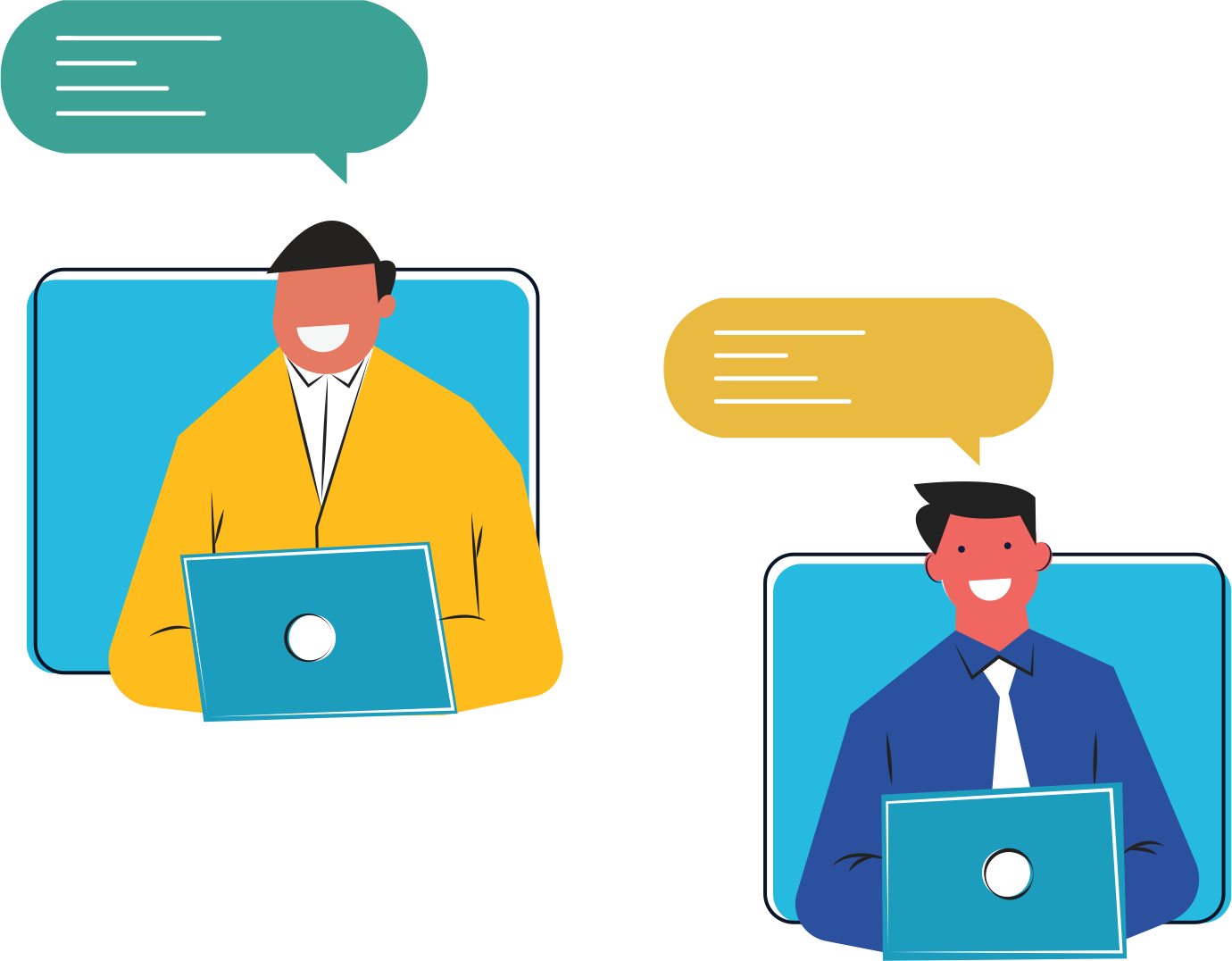 Planification de rapports
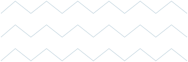 Envoi direct de rapports à l’adresse électronique d’un utilisateur à intervalle régulier
Publication de tableaux de bord
Diverses options de publication pour partager des rapports publiquement, en privé ou avec des groupes donnés
13
https://www.manageengine.com/fr/analytics-plus/
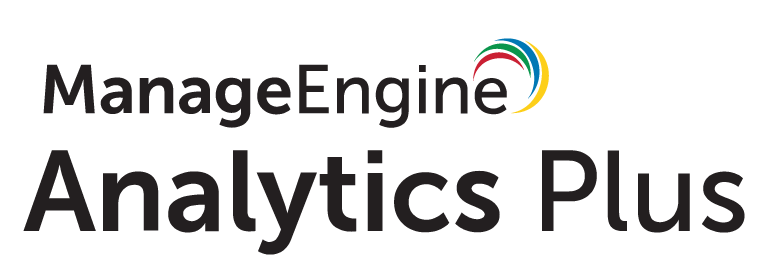 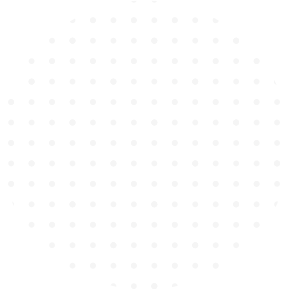 Divers paramètres de licence
Options de licence flexibles
Nombre d’utilisateurs
Nombre d’individus pouvant importer des données, créer et partager des aperçus
Nombre de réviseurs
Il s’agit des individus ne pouvant qu’afficher des aperçus partagés
Clients simultanés
Nombre d’individus pouvant afficher simultanément des aperçus publiés
Lignes de données (cloud uniquement)
Volume des données importées dans Analytics Plus pour analyse
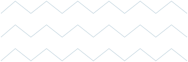 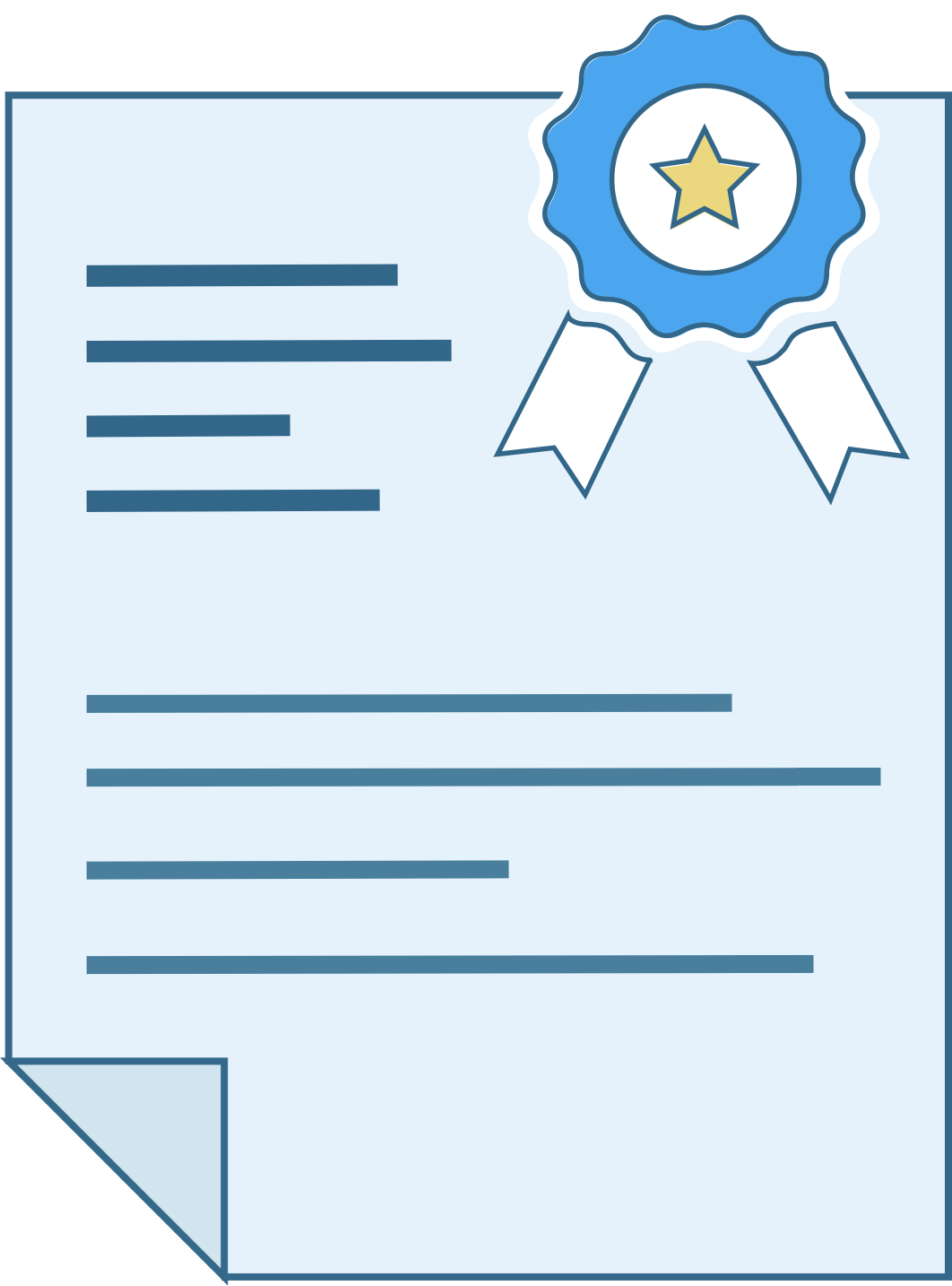 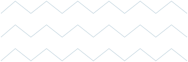 14
https://www.manageengine.com/fr/analytics-plus/
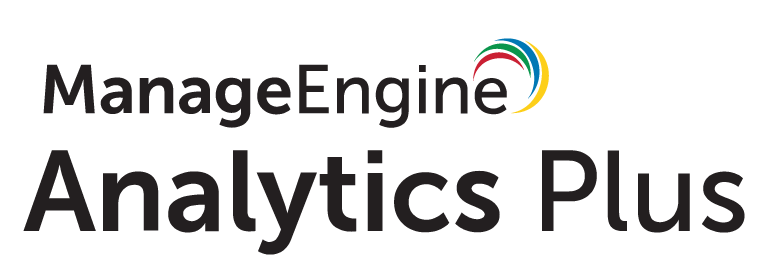 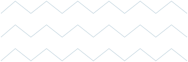 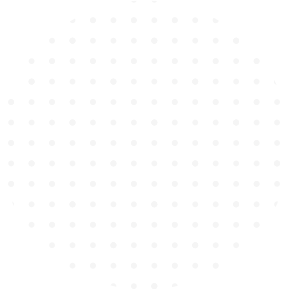 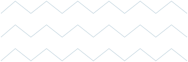 Merci
15
https://www.manageengine.com/fr/analytics-plus/